Lecture 6. Kernel Smoothing Methods
Outline
Description of Kernel
One-dimensional Kernel smoothing
Selecting the Width of the Kernel
Local Regression in Rp
Kernel Density Estimation and Classification
Nearest Neighbor Smoothing
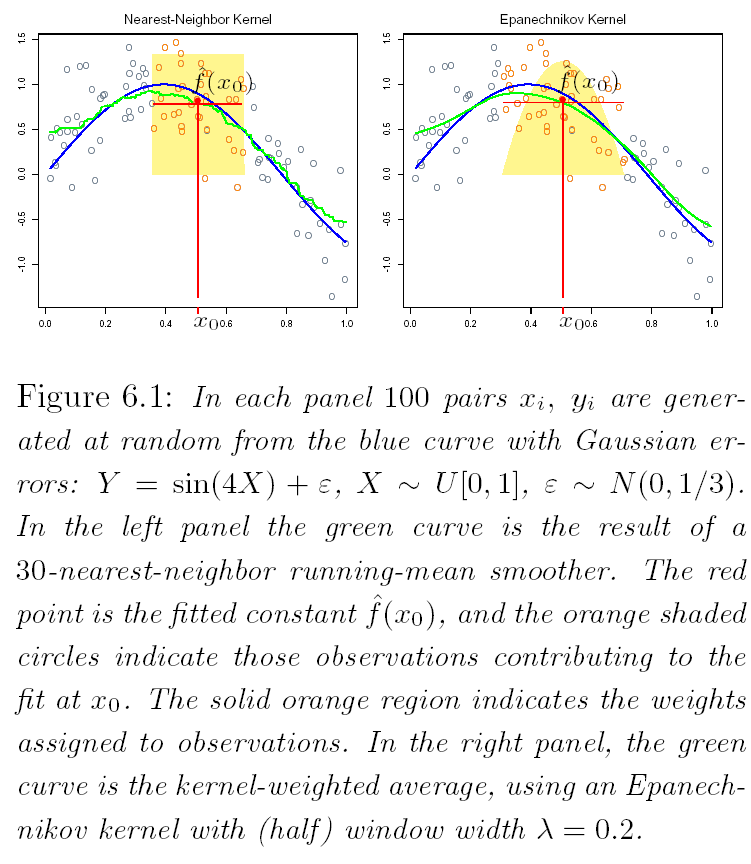 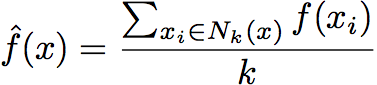 Average according to uniform 
weights on all k neighbors
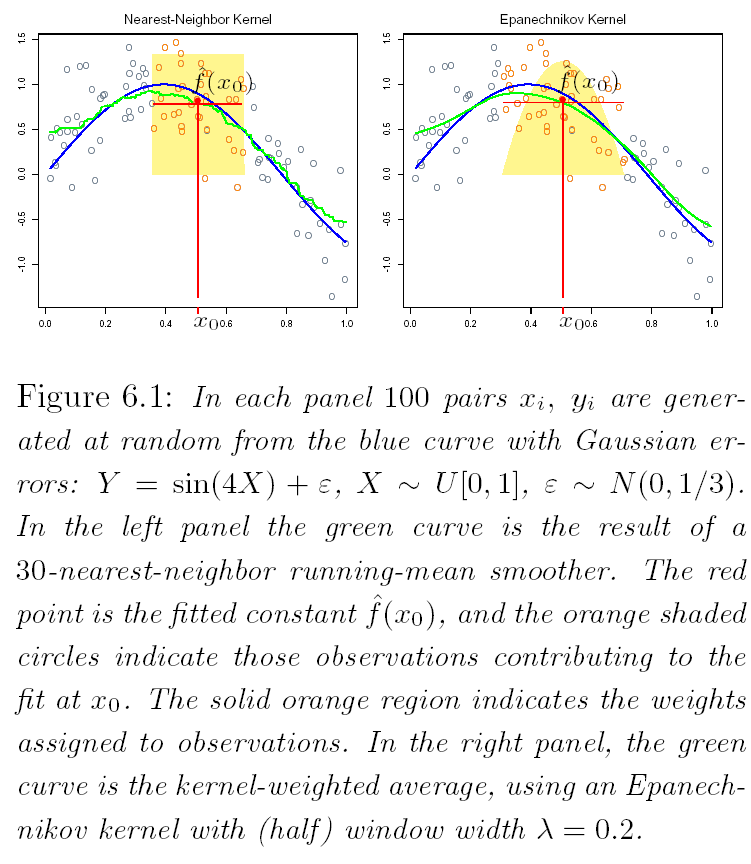 Nearest Neighbor Smoothing
Properties:
Approximates E(Y|X)
Not continuous
To overcome  discontinuity: assign weights that die off smoothly with distance from the target point.
Nadaraya-Watson kernel-weighted average
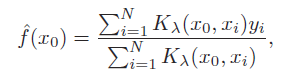 Kernels - Definition
A Reproducing (Mercer’s) Kernel K(., .), function of two variables, is an inner product of two vectors that are the image of the two variables under a feature mapping
Positive-definiteness:
Inner product is related to a distance metric, e.g., 
d(x,y) = <x-y,x-y> = ||x||2 + ||y||2 - 2<x,y>
 

A (Nadaraya-Watson) kernel can be represented as a decreasing function of a distance between the two objects
a measure of similarity between two objects
Kernels withOne-dimensional Features
D: a decreasing (often with a compact support) function on R+ 
hl(.): 
a window with some specified width, e.g. hl(x0)=l
often adaptive to data points
a scaling function on R
Kernel
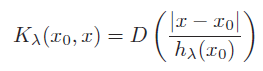 K-Nearest Neighbor Kernel
In conjunction with a D(.) that has compact support, and use,



X[k] denotes the kth nearest neighbor to x0
Uniform kernel
Local smoothing with this kernel yields  moving averages
It is a compact support kernel.
Epanechnikov Quadratic Kernel
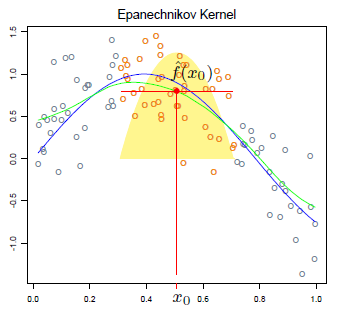 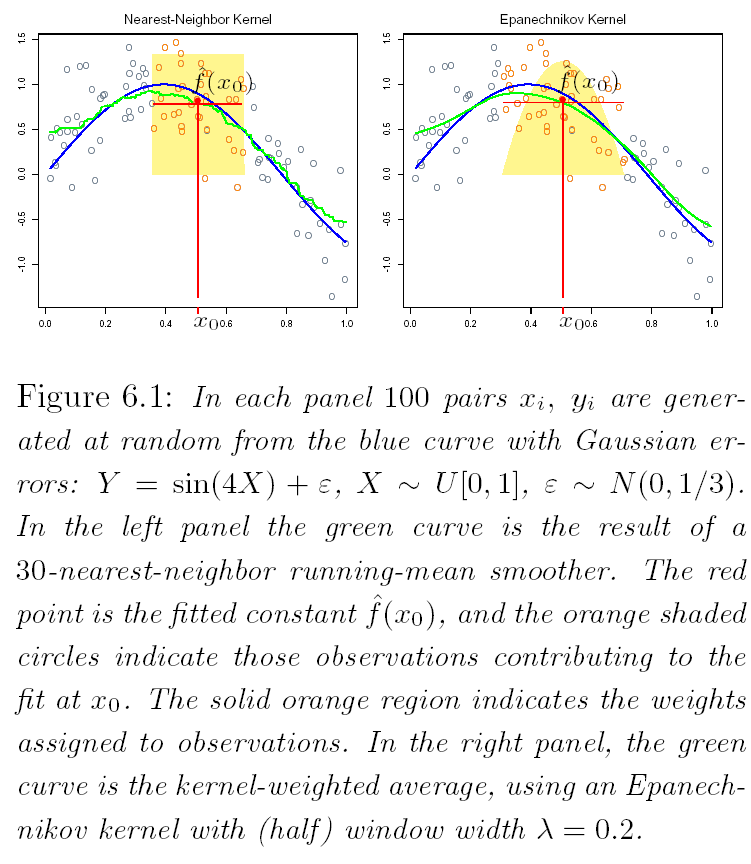 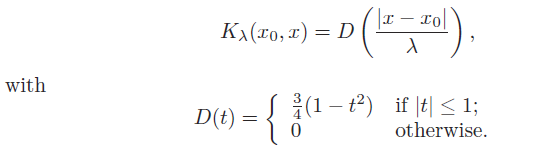 Compact support
Tri-Cube Kernel
Compact support kernel
Gaussian Kernel
Noncompact support Kernel
Shape of Kernels: Examples
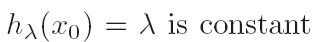 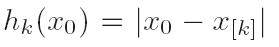 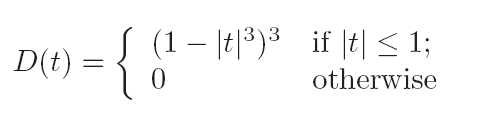 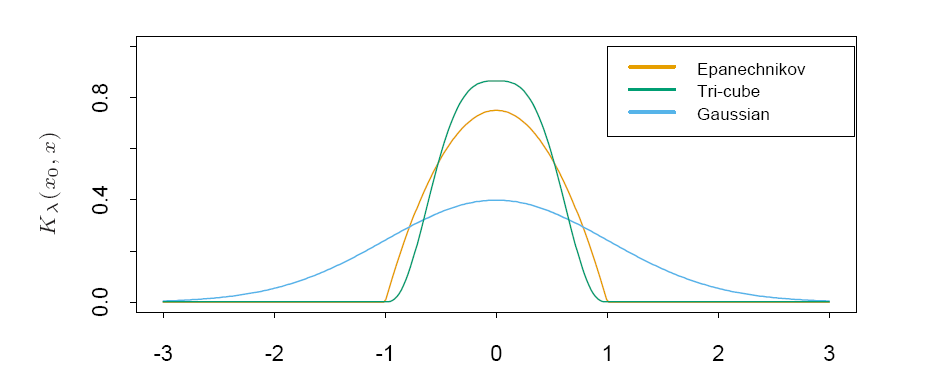 Local Linear Regression
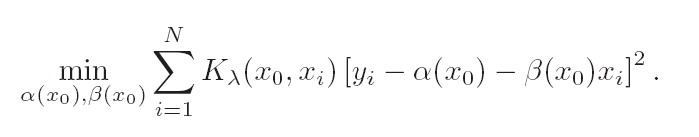 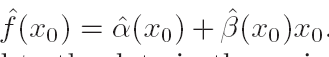 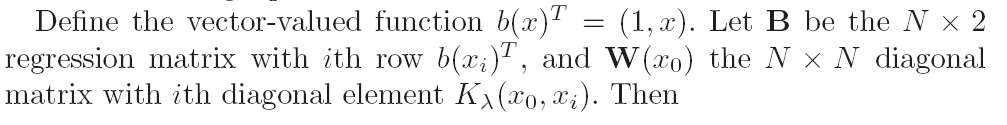 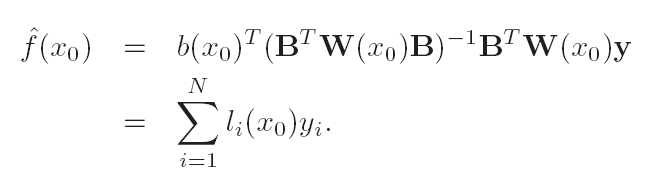 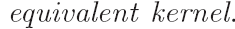 Local linear regression vs. N-W average at Boundary
Local linear regression
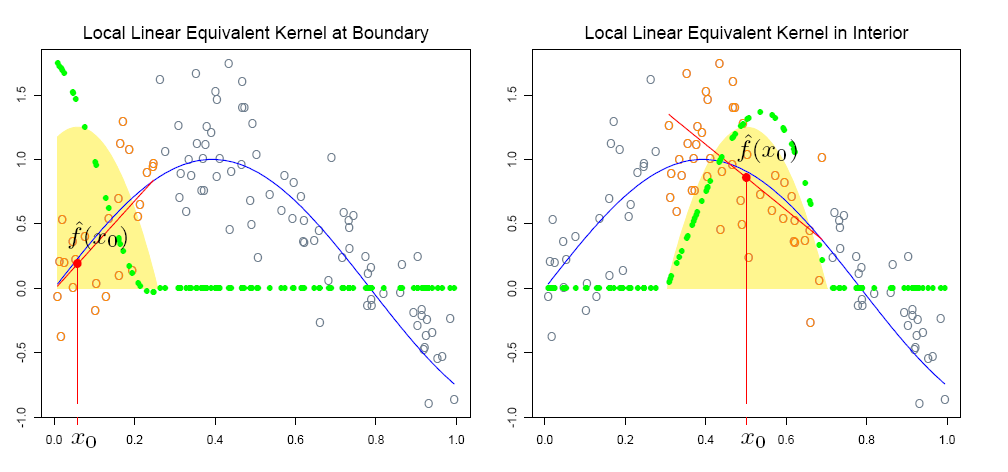 Local linear regression: Asymptotic Order of Bias
Make a first order bias correction
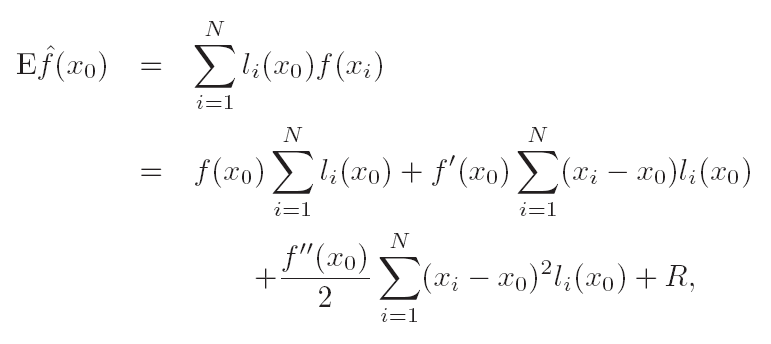 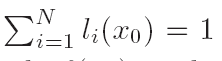 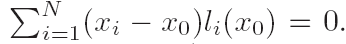 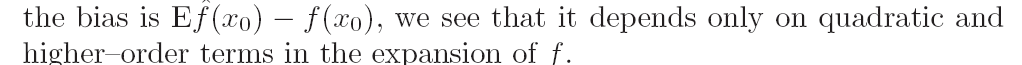 Local Polynomial Regression
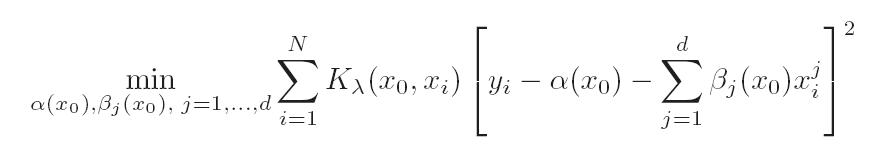 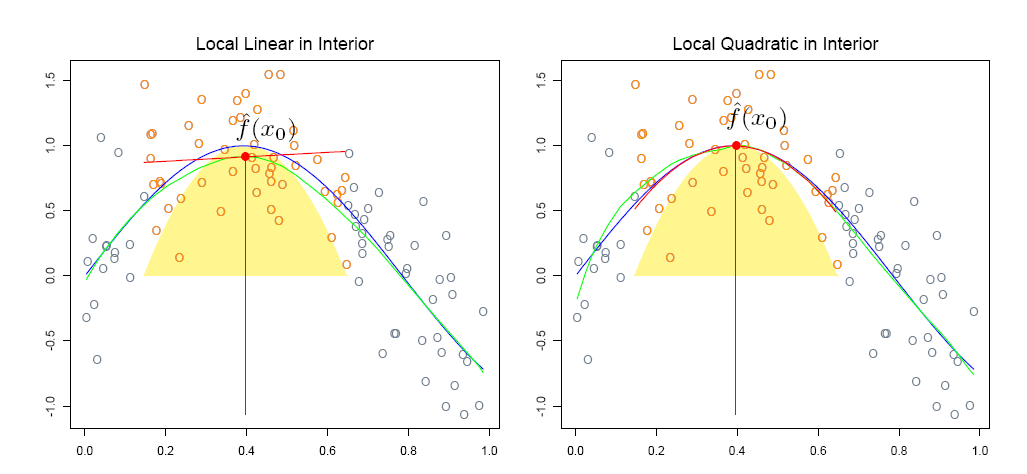 Reduce the bias to (d+1)-order asymptotically
Local Polynomial Regression
The price of bias reduction? Variance!
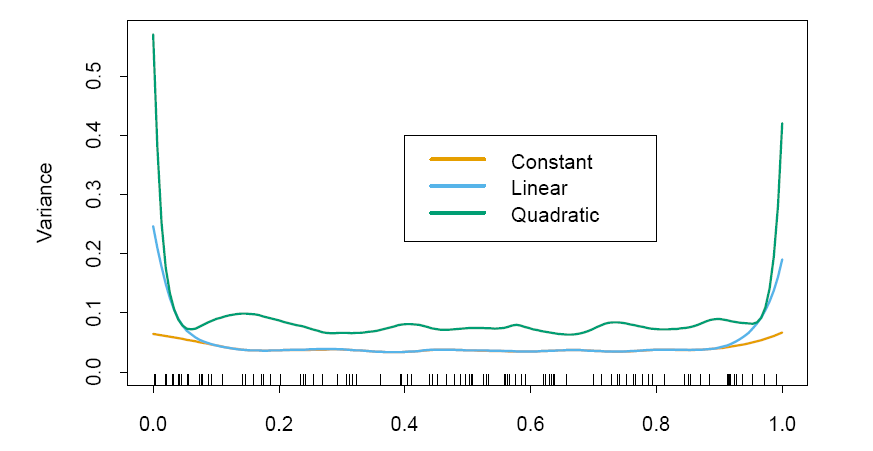 Selecting the Width of the Kernel
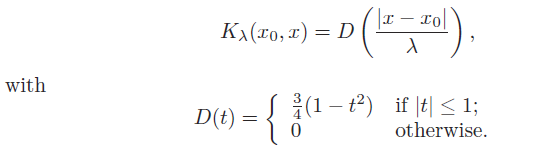 Smoother Matrix (Sensitivity) Sl
Degrees of freedom = tr(Sl)
Selecting the Width of the Kernel
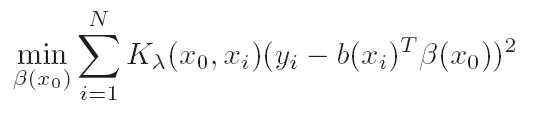 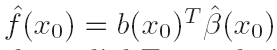 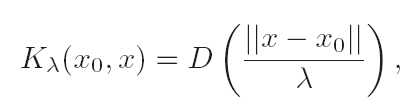 Boundary effects: boundary points increase with dimension
Less useful in high dimensions: localness (low bias) vs. insufficient samples (high variance)
Difficult for visualization
Data Visualization
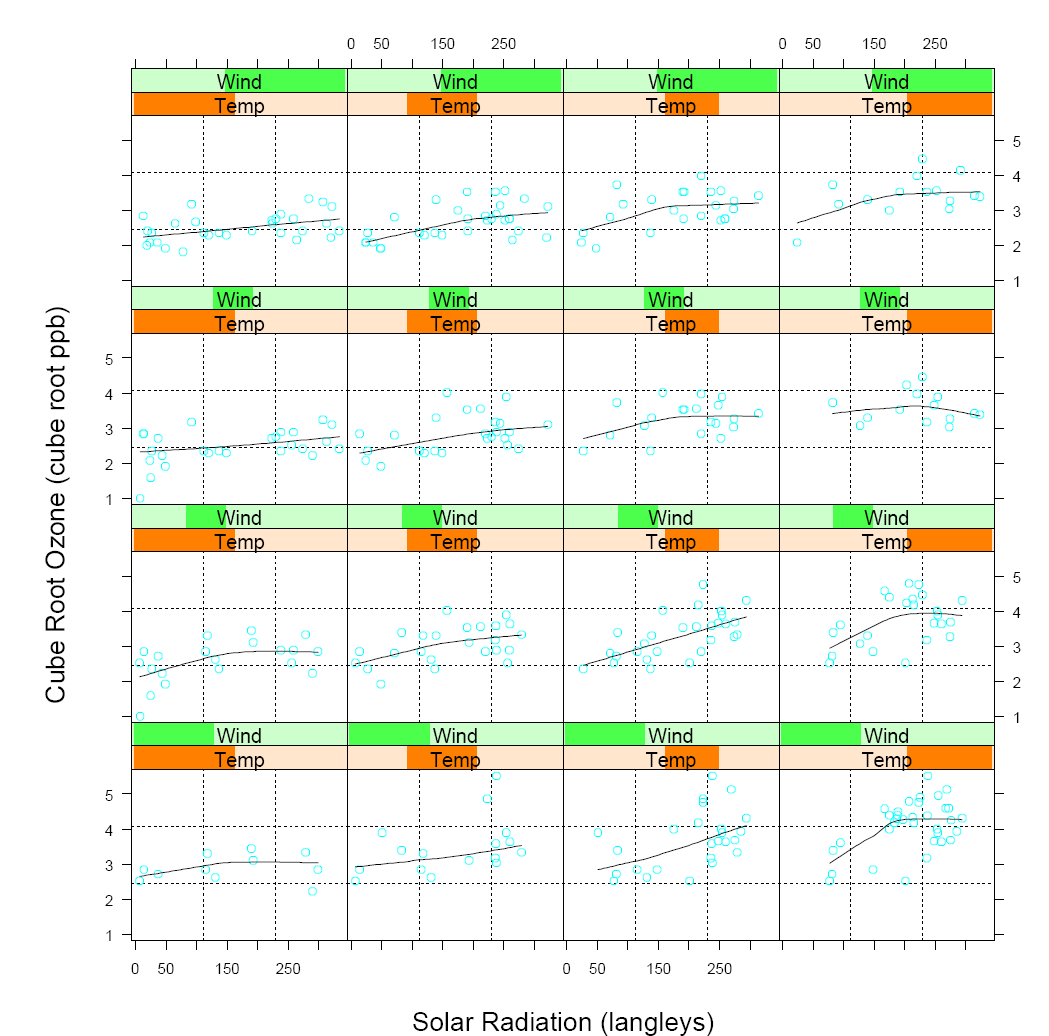 Structured Local Regression in Rp
When p/n is big, local regression is not helpful, unless we have some structural information.
Mahalanobis weighted distance
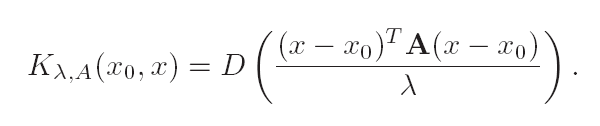 Radial Basis Kernels in P-dimensional Space
Radial kernels


Renormalized Radial basis is equivalent to Nadarayan-Watson weighted average
Structured Local Regression in Rp
Structured regression functions: high order iteractions


One-dimensional local regression for each stage
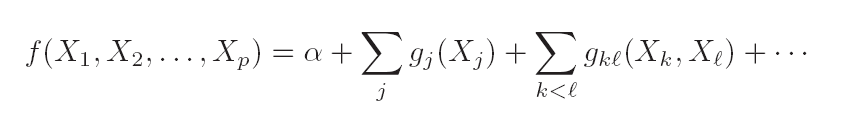 Varying Coefficient Models
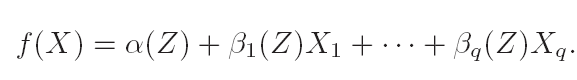 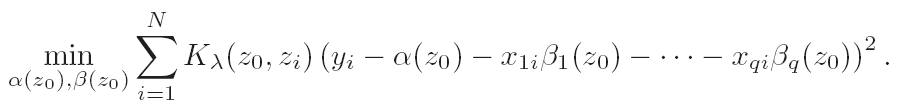 Extended reading: Gelman and Hill, Multilevel Models, 2007
Varying Coefficient Models: an example
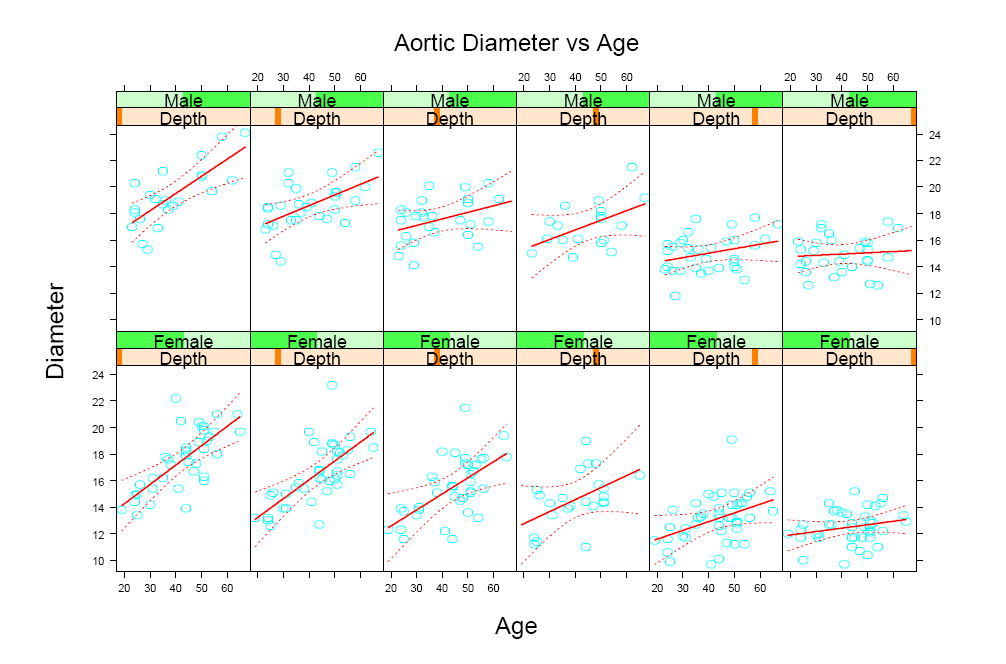 Local Likelihood and Other Models
From global to local:




Example: local logistic regression model.
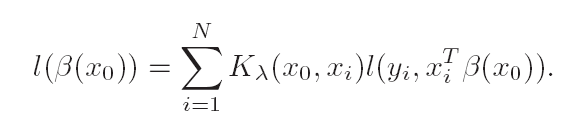 Kernel Density Estimation and Classification
Kernel Density Estimation: histogram


Parzen’s Smooth version: 


One choice of the kernel:
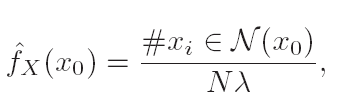 histogram
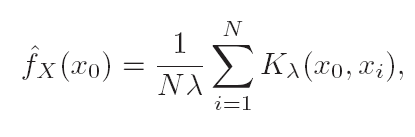 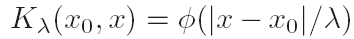 Kernel Density Classification
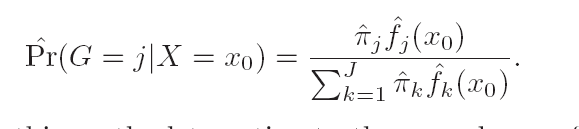 Naïve Bayes Classifier
Assumption: given class G=j, features are independent


Generalized Additive Model vs. Naïve Bayes
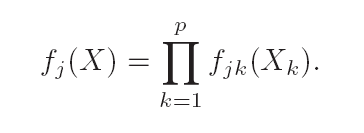 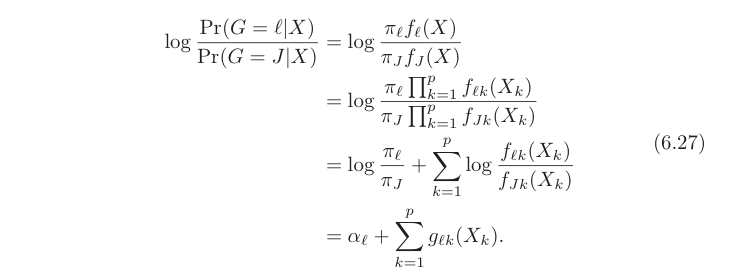 Mixture Models for Density Estimation and Classification
Gaussian mixture model: Any smooth function can be approximated well by mixture Gaussian models.



Maximum likelihood: EM algorithm is used for the parameter estimatation
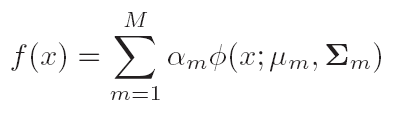 Computation Consideration
Kernel and local regression (density estimation) are memory-based methods. 
The method is based on the entire training data set.
For real-time applications, those methods can be infeasible. 
Weibiao Wu et al. @Chicago online method
Homework
Due April 22
ESLII_print 10, Exercise: 6.2, 6.9, 6.12*